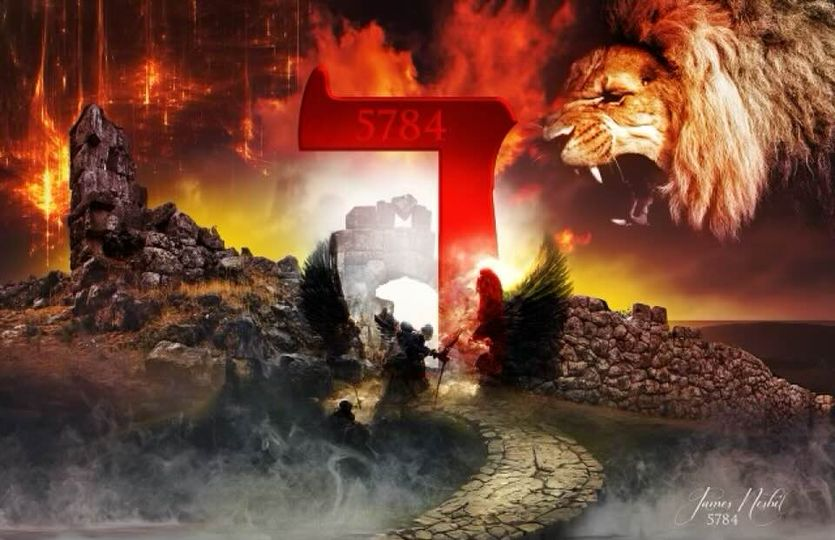 THE DECREE: 5784
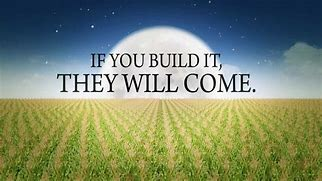 NOW UNTO HIM WHO IS ABLE TO DO....
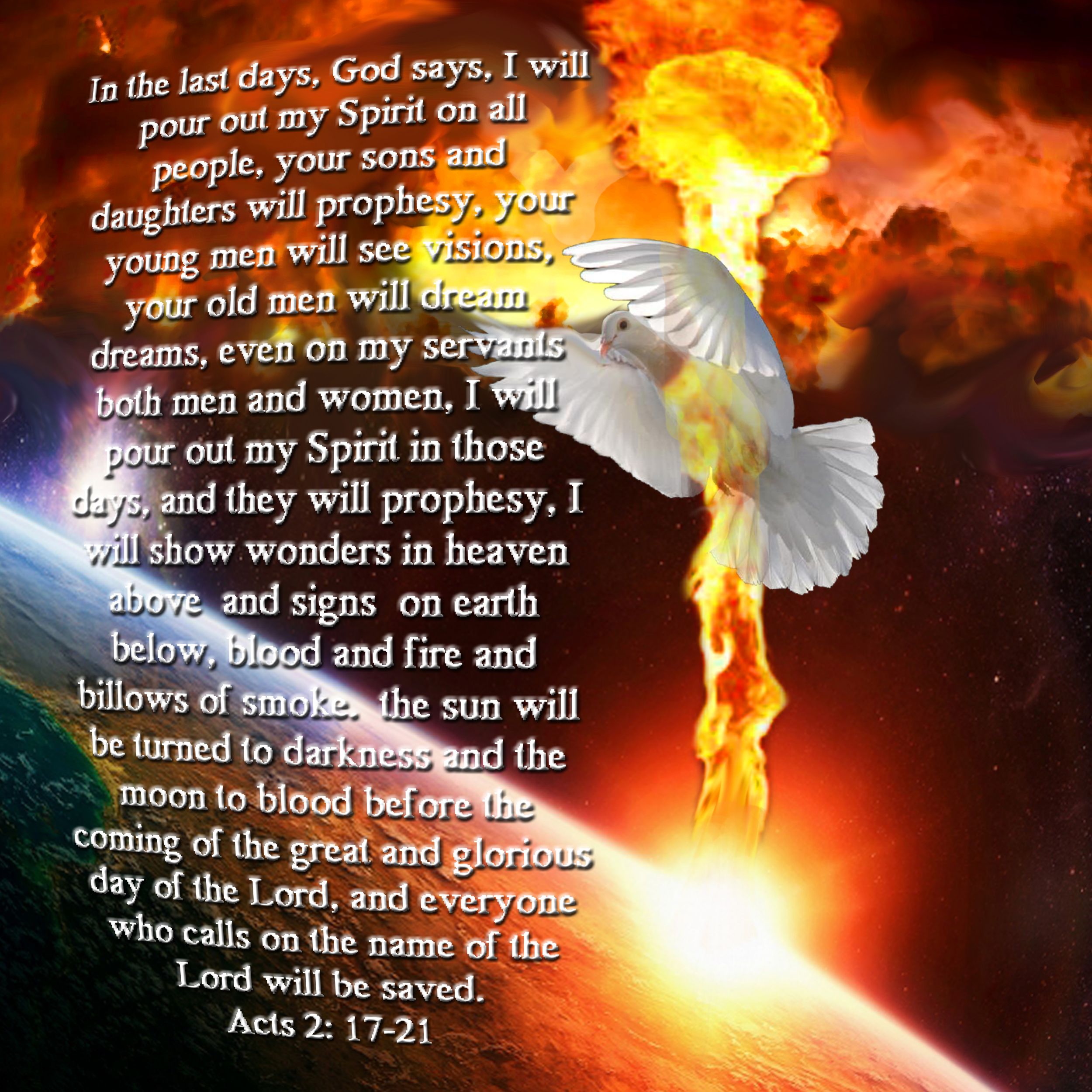 THE MONTH OF VISIONSAND DREAMS
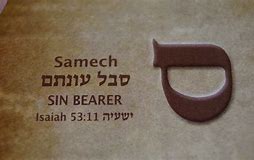 SAMEKH
TRUST 
SUPPORT
COMING FULL CIRCLE
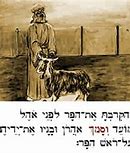 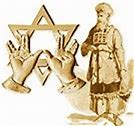 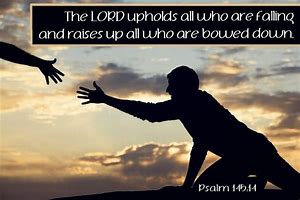 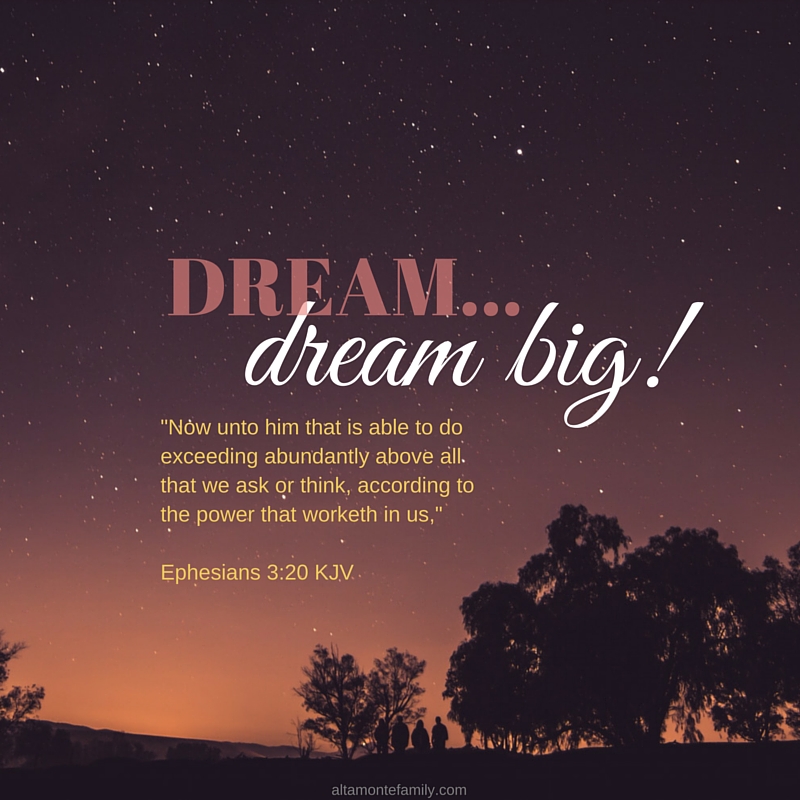 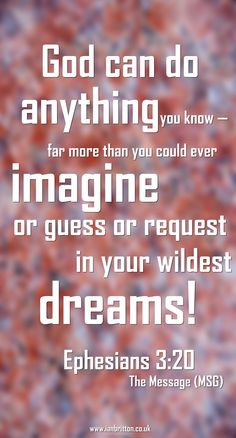 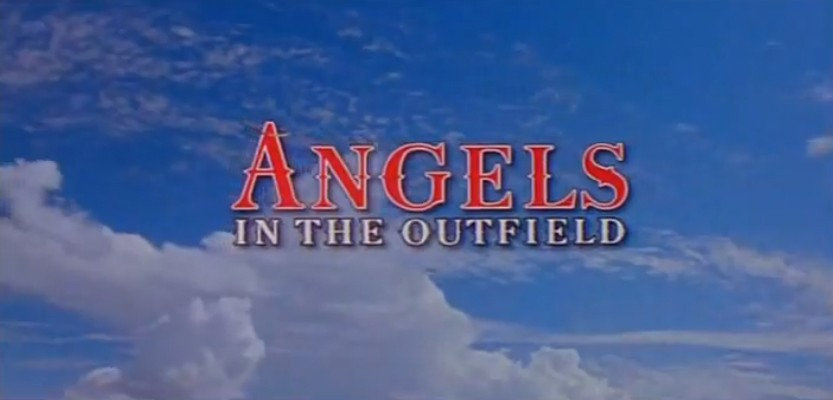